Semantisatieverhaal A:
Kennen jullie het NK, oftewel, anders gezegd, het Nederlands Kampioenschap, treintrekken? Ik zag het gisteren op het Jeugdjournaal. Wat het treintrekken zo origineel of nieuw, fris maakt, is dat je met je blote handen een trein moet trekken. Met blote handen! Het is spectaculair om te zien hoe zowel mannen als vrouwen zo’n enorm zware trein kunnen voorttrekken. Spectaculair betekent speciaal om te zien, opzienbarend. Kijk maar: (klik voor extra dia en klik op de link) Traditioneel gezien, of volgens een oude gewoonte worden wel vaker grote gewichten door sterke mensen versleept. Uiteindelijk willen deze krachtpatsers allemaal de beker veroveren. Ze willen de wedstrijd winnen, na een strijd in bezit nemen. Om de winst binnen te halen moeten ze ook veel trainen en spieren ontwikkelen. Binnenhalen betekent naar zich toe halen, krijgen door er moeite voor te doen. Zie je hoe deze krachtpatsers tijdens het treintrekken zitten? Ze zitten op de rails en dan tellen ze ‘1-2-3-trek!’. Met dat ritme trekken ze dan. Het is dus heel ritmisch, het heeft te maken met ritme. Dit 1-2-3 ritme zou je eindeloos kunnen volhouden. Eindeloos is waar geen einde aan komt. Het echte treintrekken is natuurlijk wél eindig. Het is belangrijk om de trein zo snel mogelijk over de finish te krijgen. Dat is wat je wilt. Wist je trouwens dat de mensen die deelnemen worden ingedeeld in verschillende categorieën? Zo worden de mannen bijvoorbeeld onderverdeeld in de gewichtsklassen tot 105 kilo en vanaf 105 kilo.
A
[Speaker Notes: Woordenoverzicht
veroveren: winnen, na een strijd in bezit nemen
origineel: nieuw, fris
spectaculair: speciaal om te zien, opzienbarend
traditioneel: volgens een oude gewoonte
eindeloos: waar geen einde aan komt
ritmisch: met of in een bepaald ritme
oftewel: anders gezegd
de categorie: de groep waar iets of iemand bij hoort
binnenhalen: naar zich toe halen, krijgen door er moeite voor te doen]
Gerarda Das
Marjan ter Harmsel
Mandy Routledge
Francis Vrielink
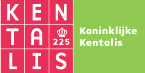 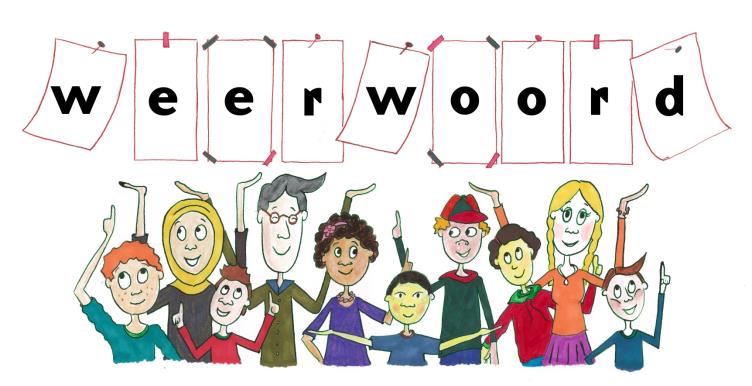 Week 27 – 4 juli 2023
Niveau A
oftewel
NK


Nederlands Kampioenschap
origineel
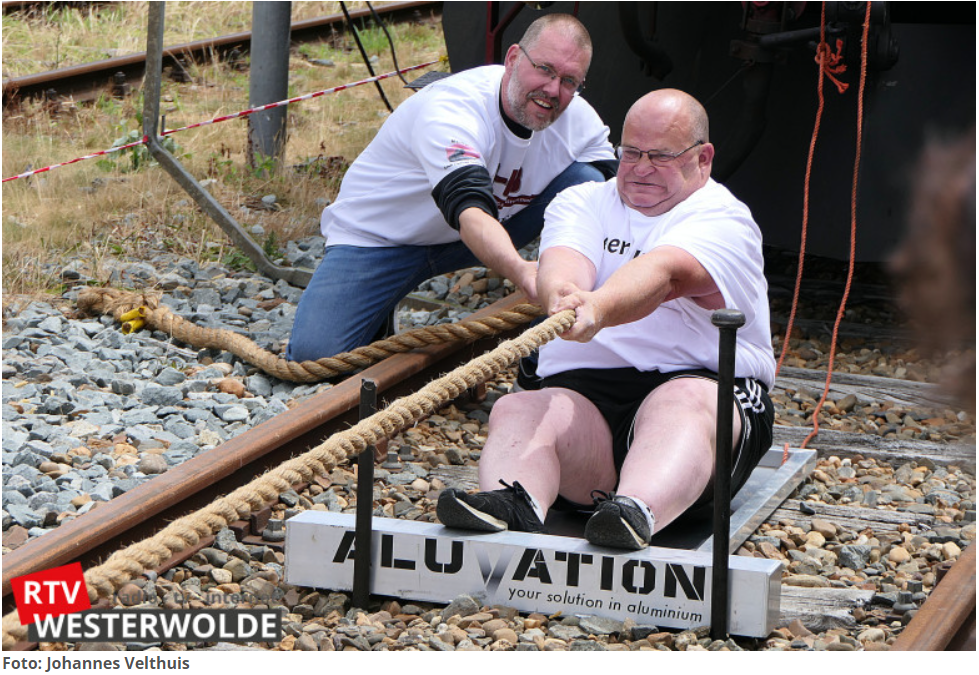 https://www.westerwoldeactueel.nl/2023/07/02/nk-treintrekken-bij-de-star-in-stadskanaal-weer-groot-succes/
spectaculair
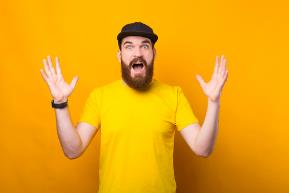 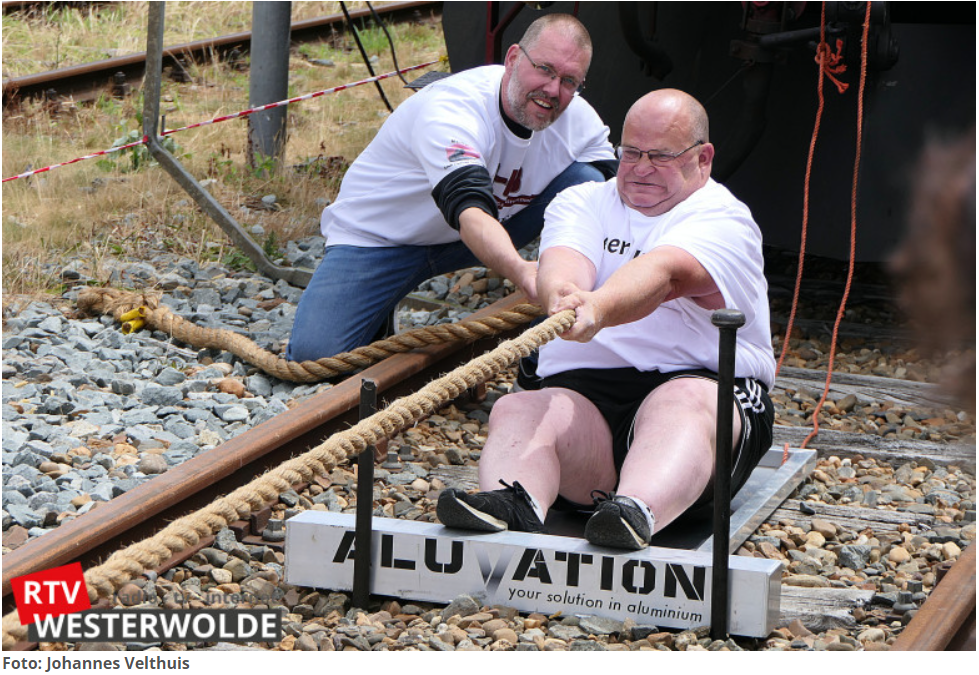 https://www.westerwoldeactueel.nl/2023/07/02/nk-treintrekken-bij-de-star-in-stadskanaal-weer-groot-succes/
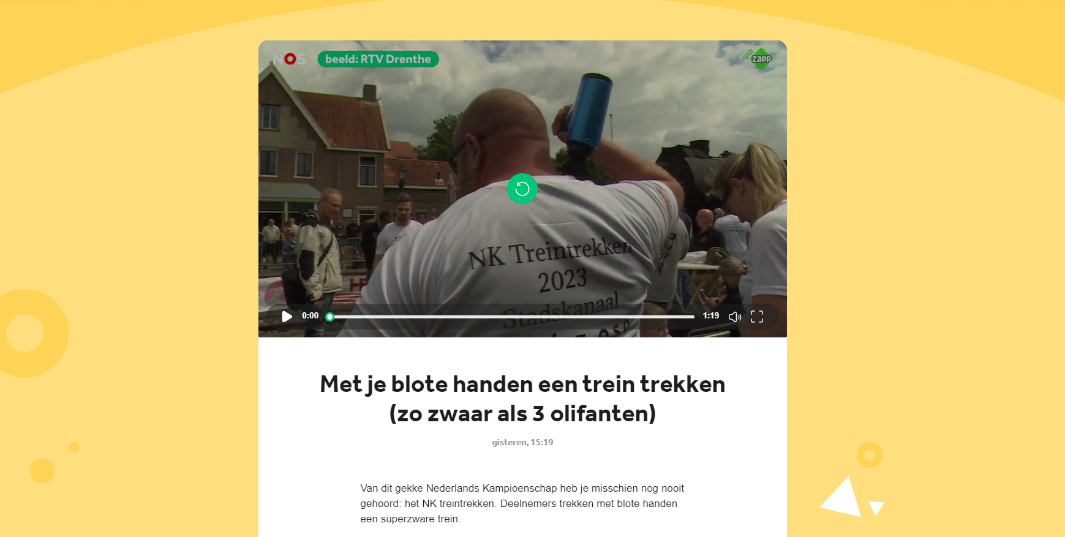 https://jeugdjournaal.nl/artikel/2481296-met-je-blote-handen-een-trein-trekken-zo-zwaar-als-3-olifanten
traditioneel
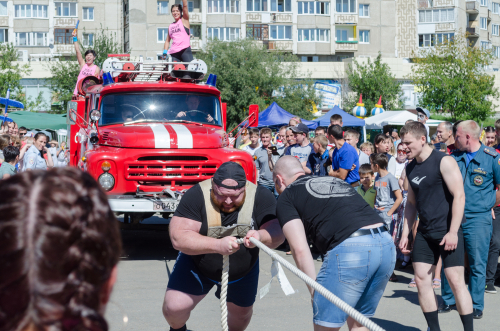 veroveren
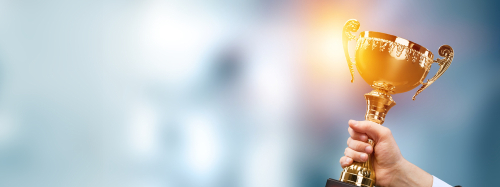 binnenhalen
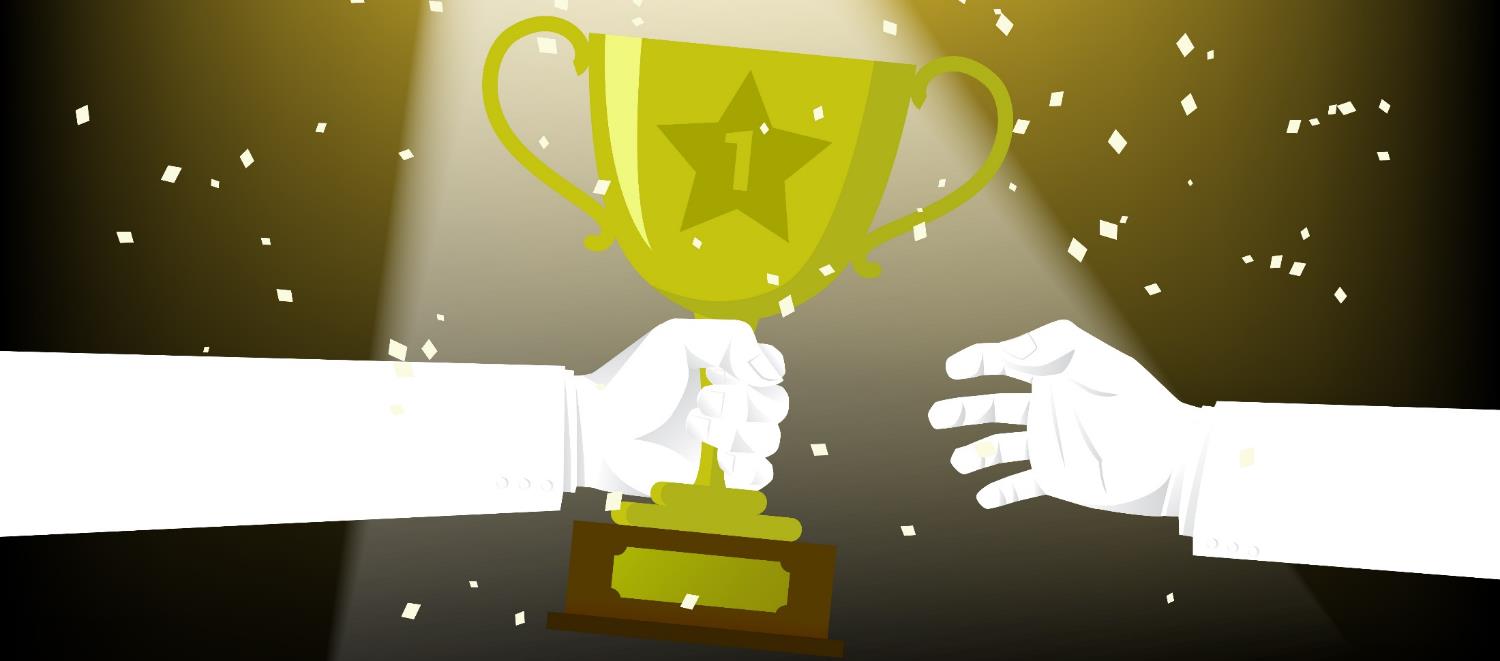 ritmisch
1-2-3-trek-1-2-3-trek-1-2-3-trek-1-2-3-trek-1-2-
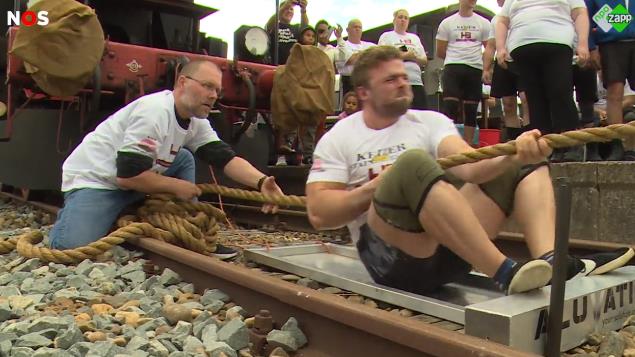 https://jeugdjournaal.nl/artikel/2481296-met-je-blote-handen-een-trein-trekken-zo-zwaar-als-3-olifanten
eindeloos
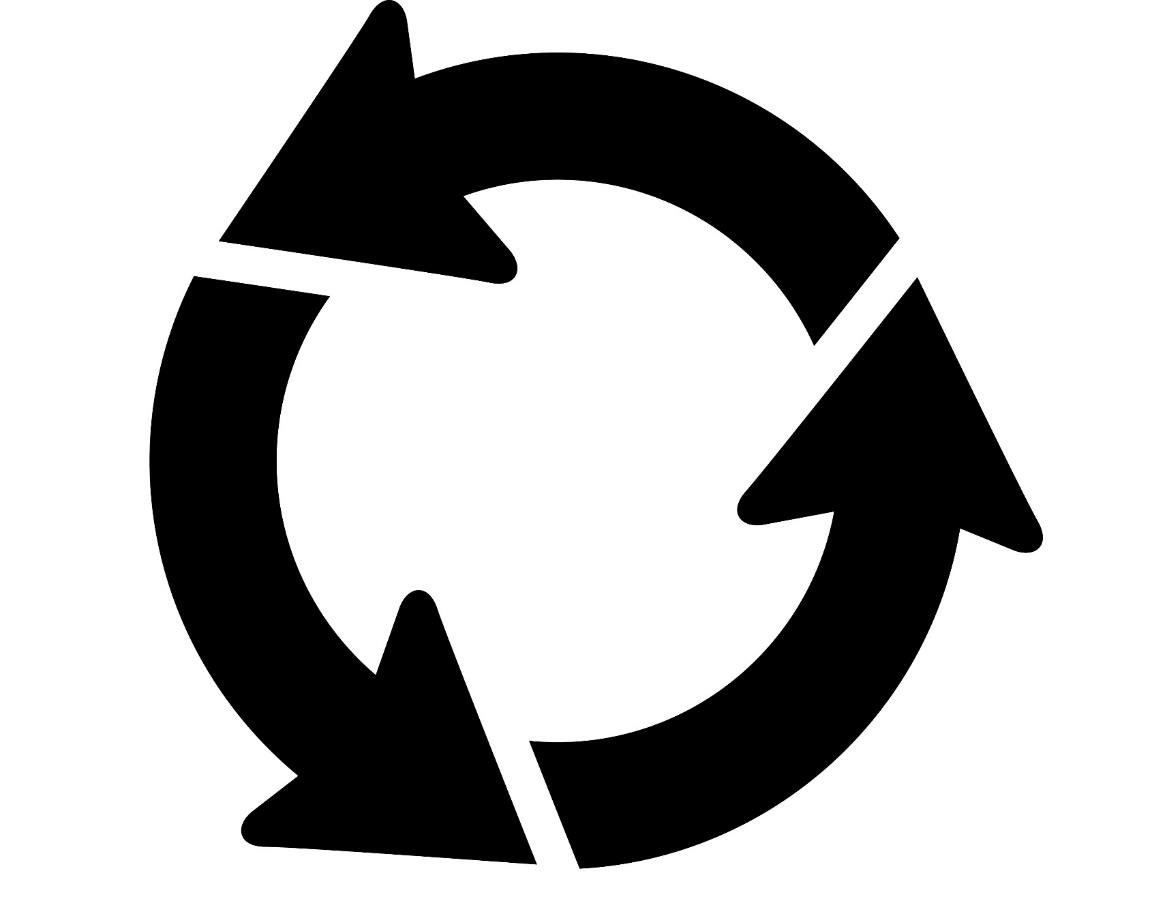 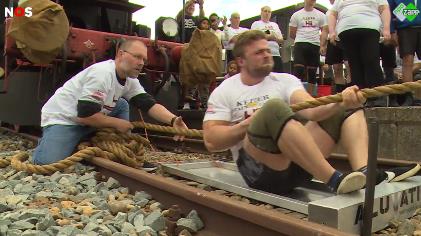 https://jeugdjournaal.nl/artikel/2481296-met-je-blote-handen-een-trein-trekken-zo-zwaar-als-3-olifanten
de categorie
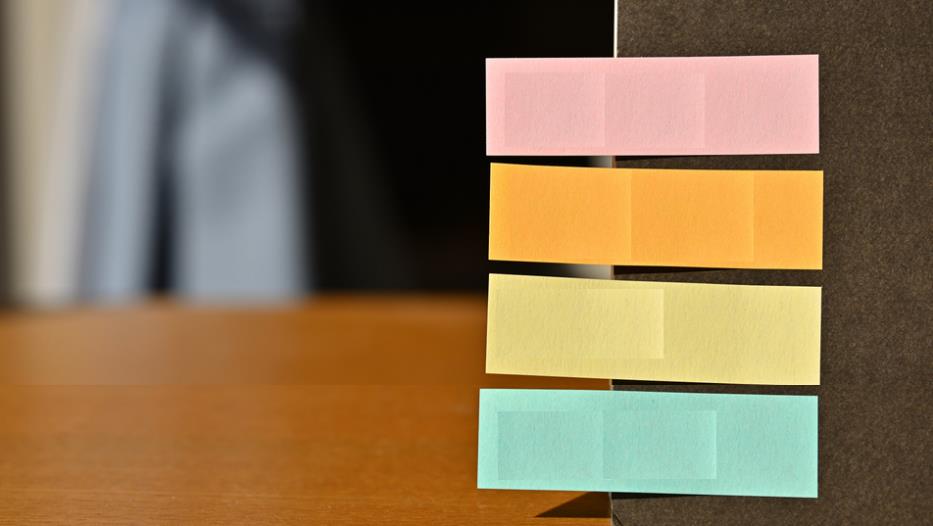 Mannen tot 105kg
Mannen van 105kg of meer
Vrouwen tot 85kg
Vrouwen van 85kg of meer
Op de woordmuur:
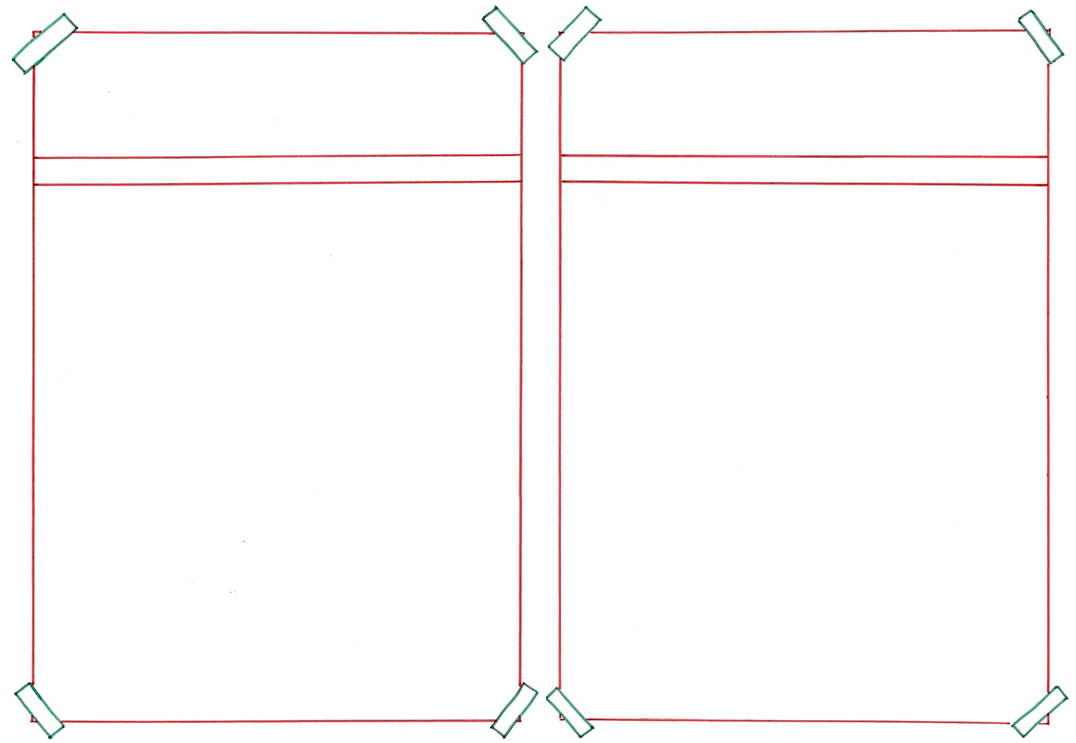 eindeloos
eindig
= wat een eind heeft
 
 
 
 
 
  

Deze race is eindig. Eenmaal over de finish is de race geëindigd.
= waar geen einde aan komt  


 
 

 Dit 1-2-3 ritme zou je eindeloos kunnen volhouden.
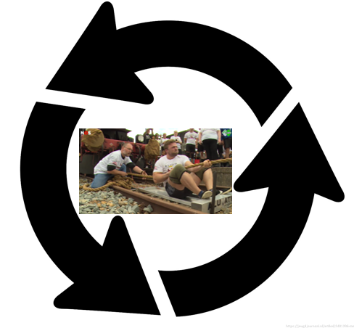 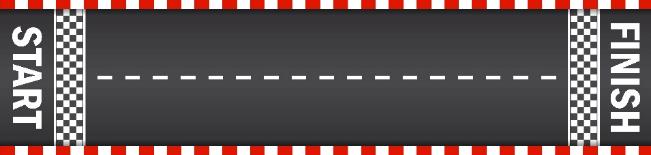 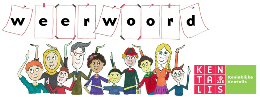 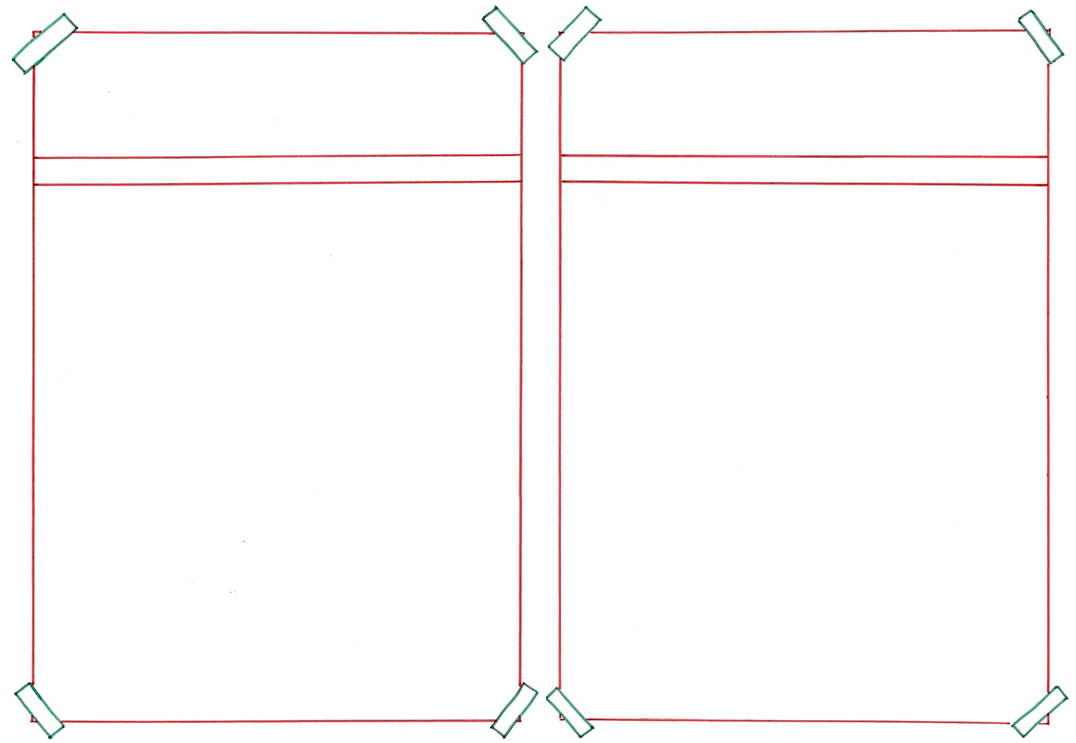 vooruitstrevend
traditioneel
= volgens een oude gewoonte
 
 
  
  

Traditioneel worden wel vaker grote gewichten door sterke mensen versleept.
= modern

  
 
 
 
   Je kunt ook doen alsof je een trein trekt met een 3D bril en een elastiek. Dat is vooruitstrevend.
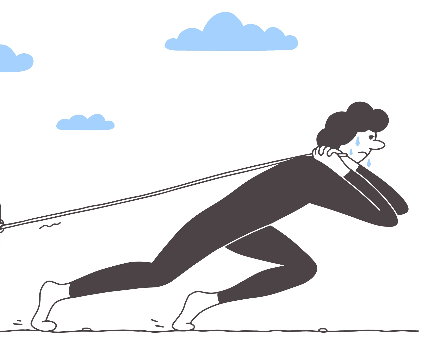 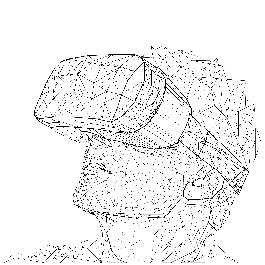 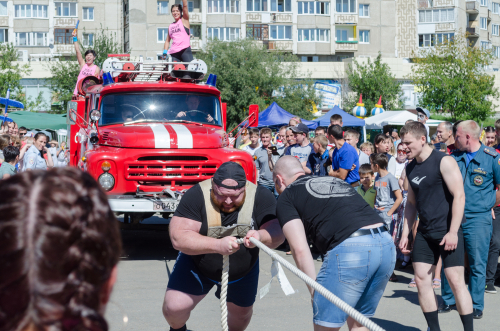 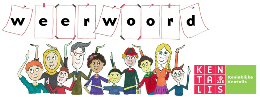 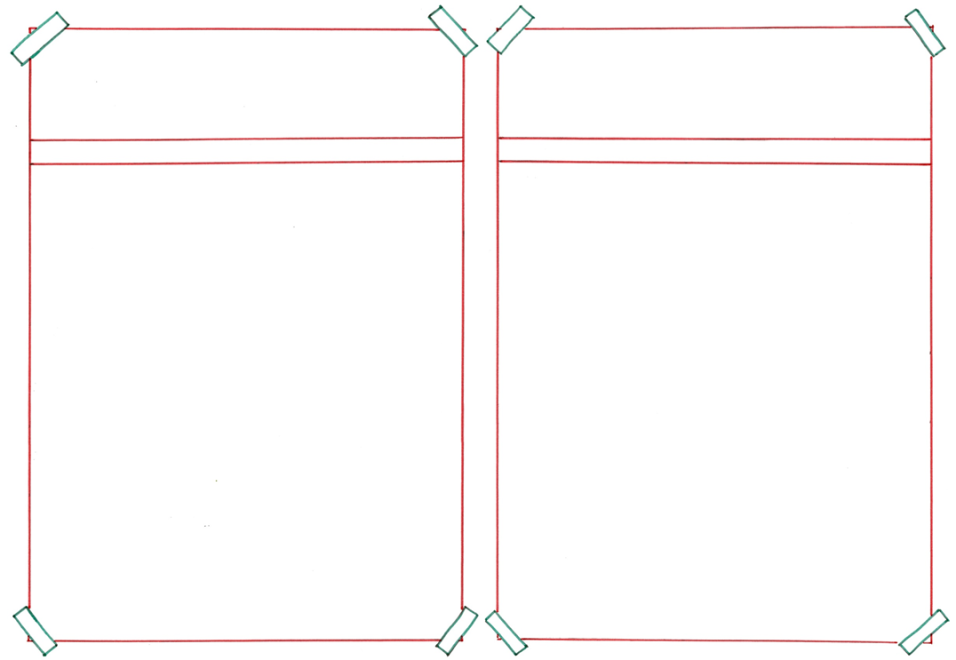 doorsnee
origineel
= nieuw, fris
 
 
 
 
 

Wat het treintrekken zo origineel maakt, is dat je de trein met je blote handen moet trekken.
= normaal
 
 
 
 
 
   
Tijdens een doorsnee wedstrijd dragen de deelnemers handschoenen.
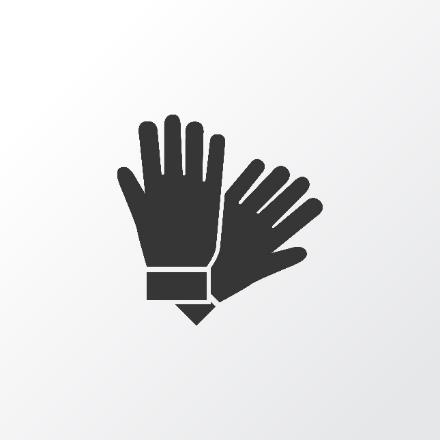 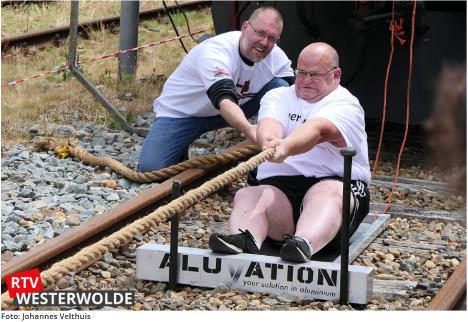 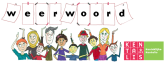 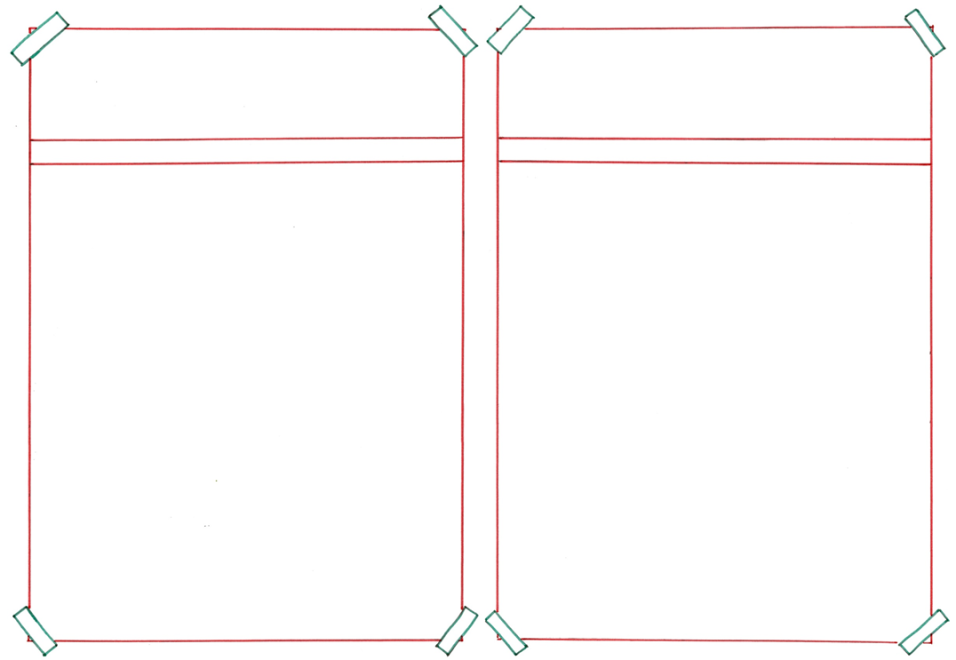 spectaculair
saai
= speciaal om te zien, opzienbarend
  

  
 


Een trein met je blote handen trekken. Dat vind ik echt  spectaculair!
= niet bijzonder, niet spannend
 
 
   




Een ballon opblazen tot hij knapt vind ik saai.
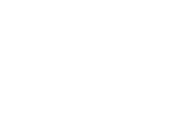 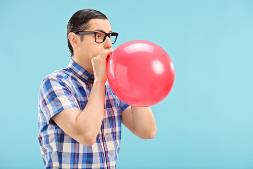 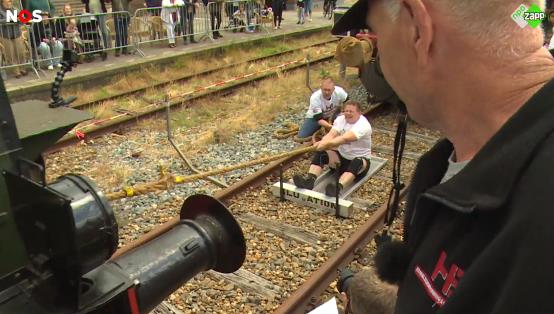 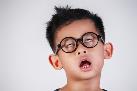 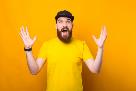 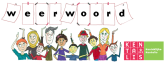 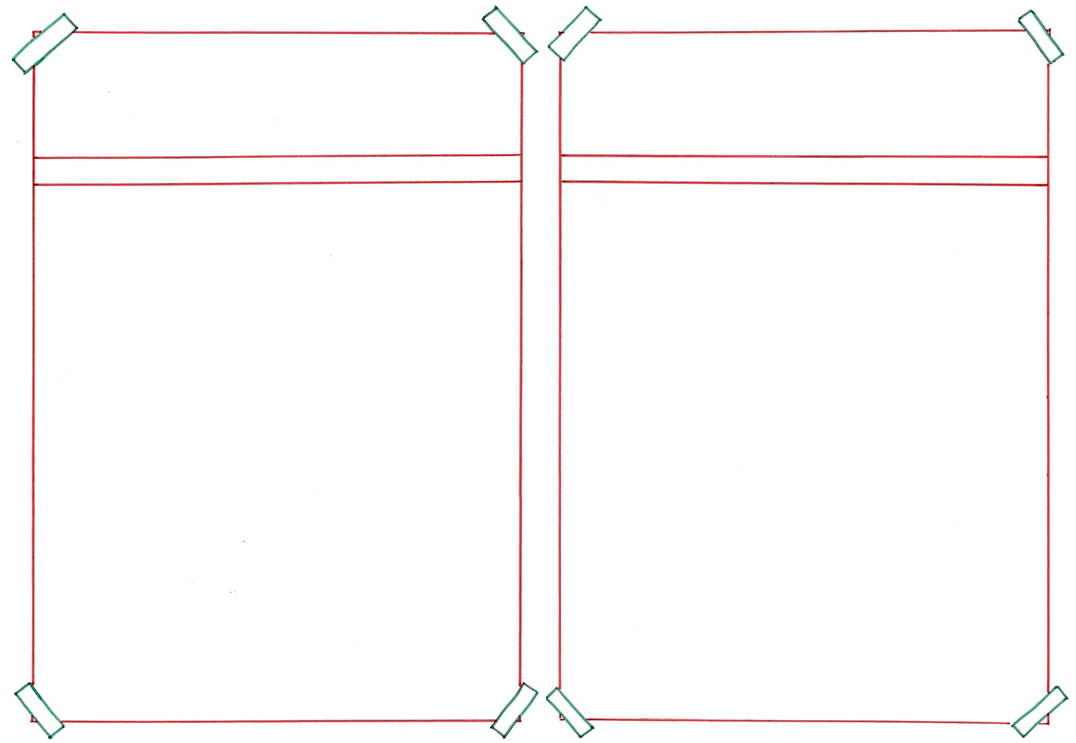 veroveren
verliezen
= verslagen worden, na een strijd het niet meer hebben 
 
 
 
  


Zij hadden hun vlag verloren.
= winnen, na een strijd in bezit nemen
 
 

 
   


Zij had de vlag veroverd.
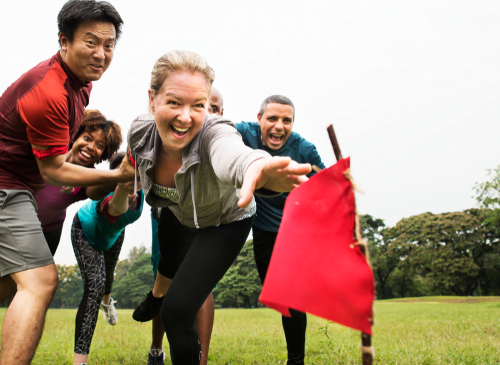 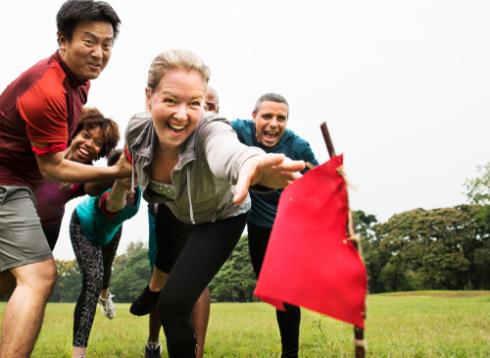 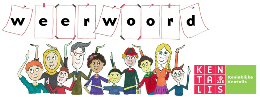 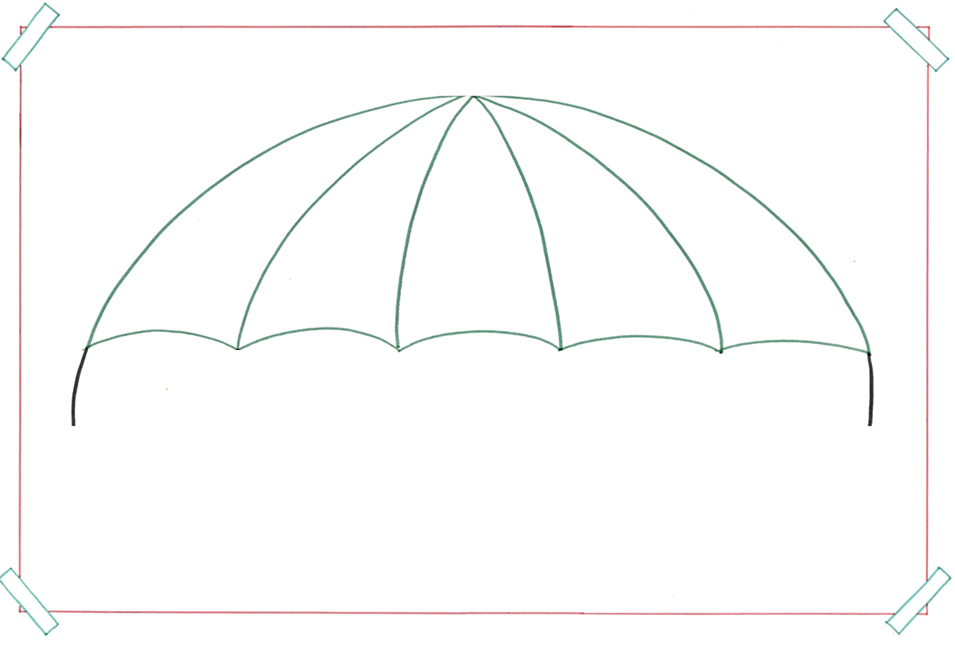 de categorie
= de groep waar iets of iemand bij hoort
de mannen tot 105kg
de mannen van 105kg of meer
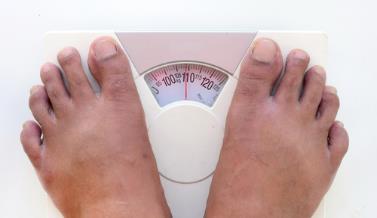 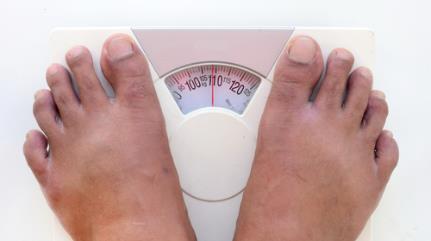 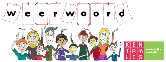 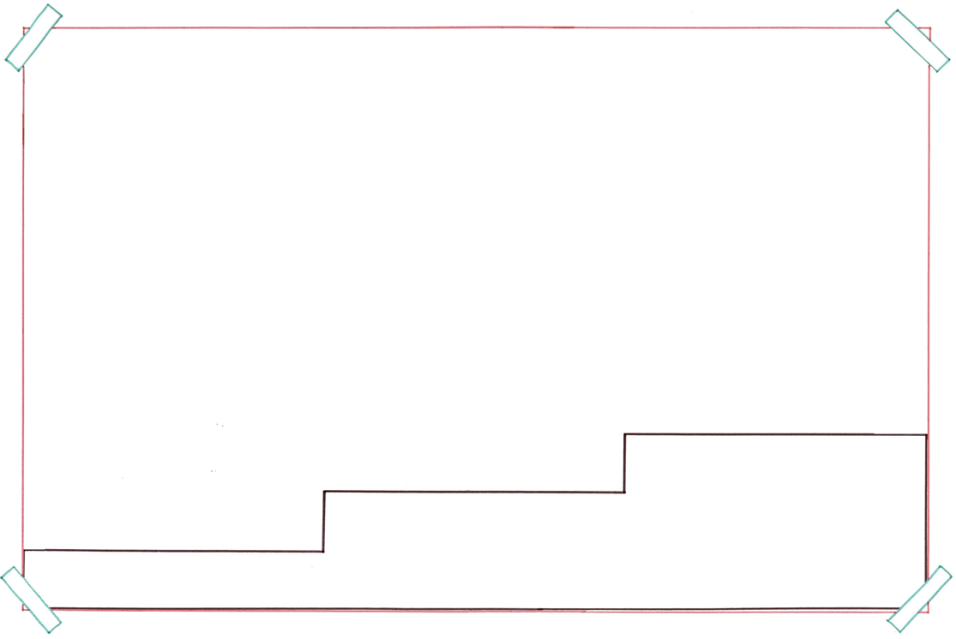 Iedereen wil winnen en de beker binnenhalen.
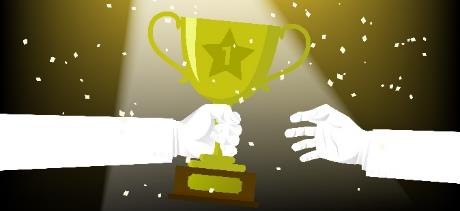 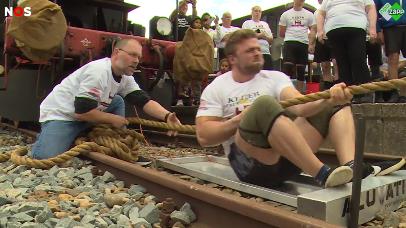 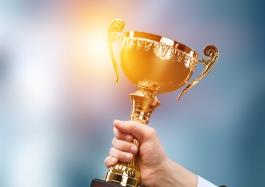 binnenhalen
de inzet
= naar zich toe halen, krijgen door er moeite voor te doen
het doel
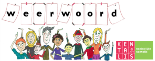 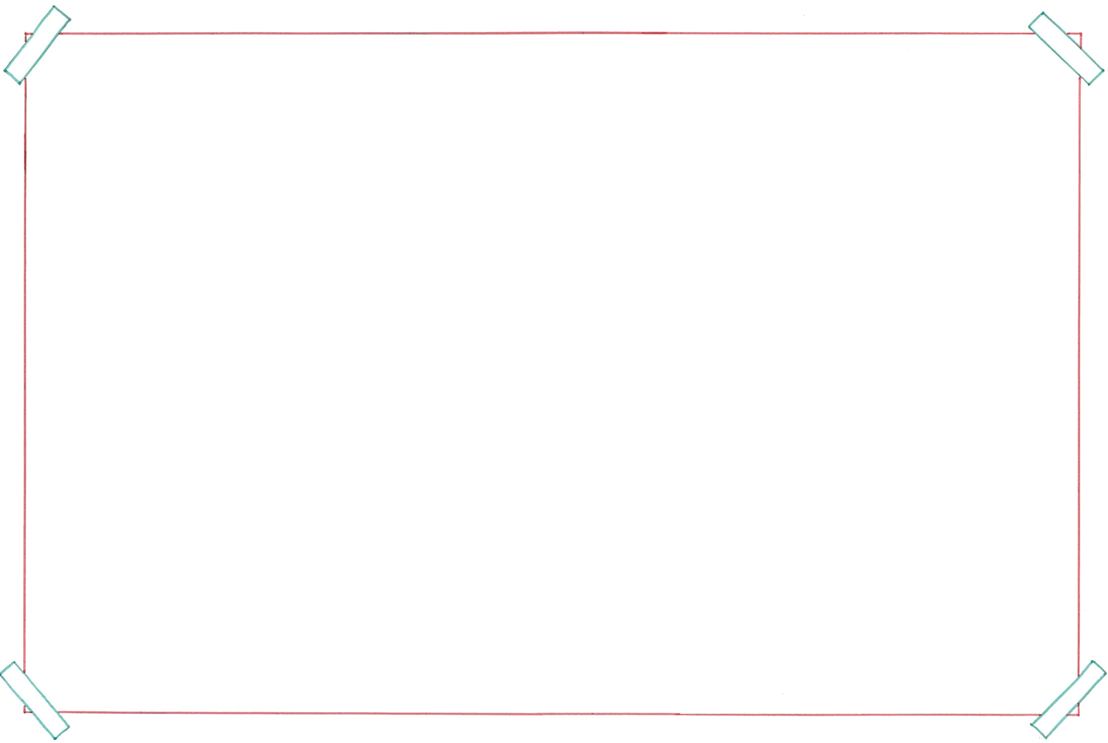 eindeloos
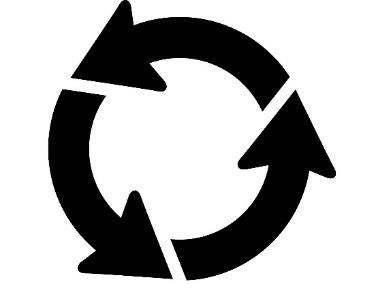 = waar geen einde aan komt
ritmisch
= met of in een bepaald ritme
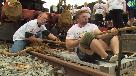 het tempo
1-2-3-trek-1-2-3-trek
= de snelheid waarmee je iets doet
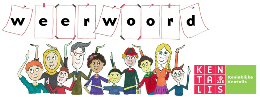 https://jeugdjournaal.nl/artikel/2481296-met-je-blote-handen-een-trein-trekken-zo-zwaar-als-3-olifanten
oftewel= anders gezegd









Kennen jullie het NK, oftewel het Nederlands Kampioenschap, treintrekken?
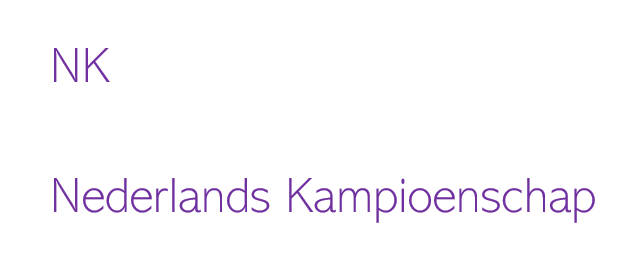 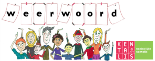